39-3
These materials are by the Kongki Ka Project and are made available to you under the terms of the Creative Commons Attribution ShareAlike license 4.0.
You have permission to share and redistribute these materials in any format and to make reasonable revisions and adaptations of this translation, provided that:
You include the above licence and source information.
If you redistribute these materials or create derivatives, you must distribute your contributions under the same license as the original.
 
The Holy Bible, Berean Standard Bible, BSB is produced in cooperation with Bible Hub, Discovery Bible, OpenBible.com, and the Berean Bible Translation Committee. This text of God's Word has been dedicated to the public domain.
 
Tibetan text is from the Central Tibetan Bible translation by Central Asia Publishing. Used by permission.
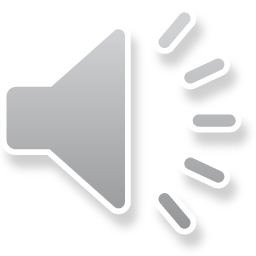 [Speaker Notes: Ch
39 The Transfiguration
1. The Transfiguration - Matt 17:1-13; Mark 9:2-13; Luke 9:28-36 (Left Top)
2. The Boy with an evil spirit - Matt 17:14-23; Mark 9:14-32; Luke 9:37-45 (Right
Top)
3. Jesus and Peter pay tax - Matt 17:24-27 (Right Center)
4. Who is the greatest? - Matt 18:1-4; Mark 9:33-40; Luke 9:46-50 (Right Bottom)
5. Towards Jerusalem - Luke 9:51-62 (Left Bottom)
6. 72 sent out - Luke 10:1-24 (Left Center)]
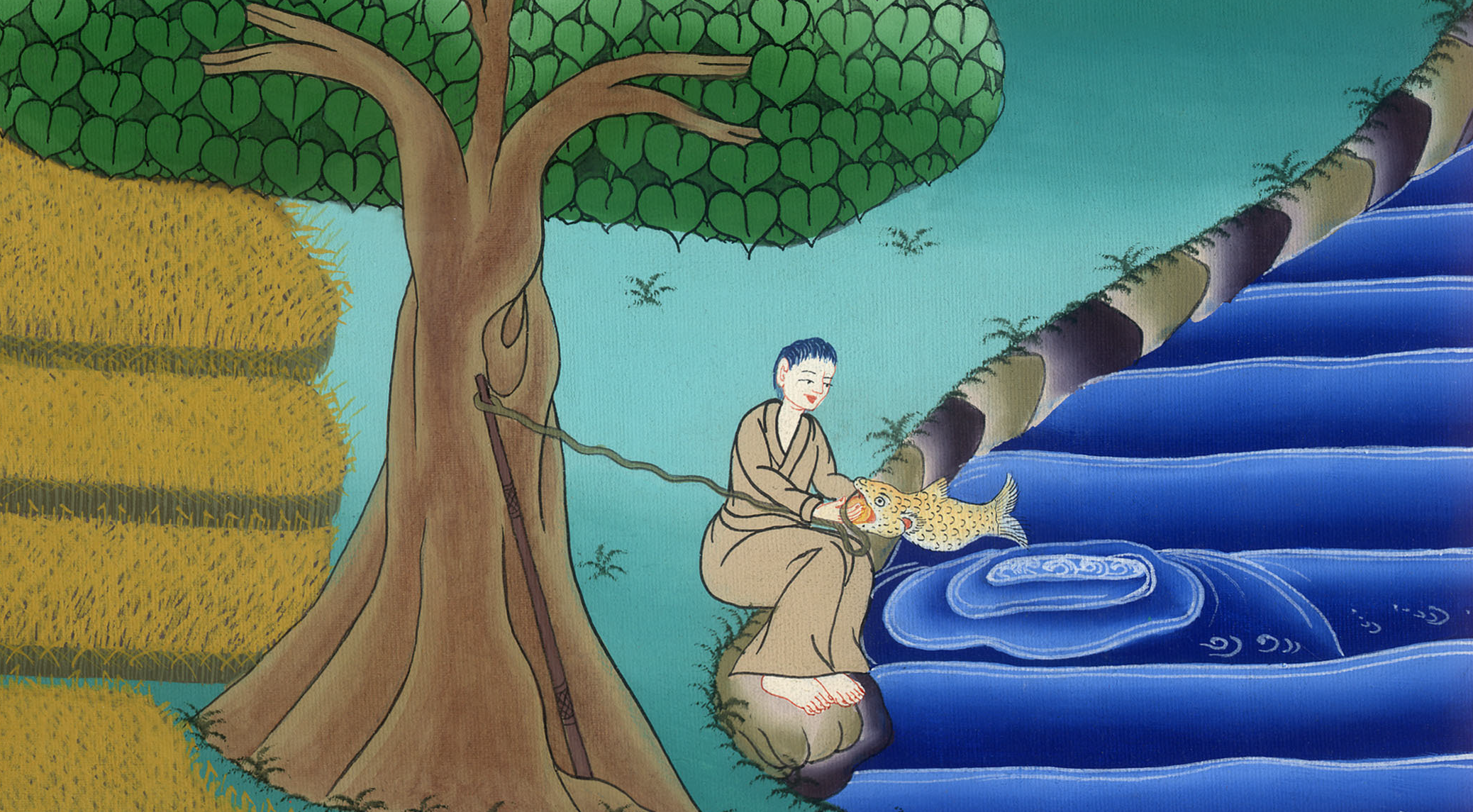 མད་ཐཱ 17, མར་ཀུ 9
མཆོད་ཁང་གི་ཁྲལ།
མད་ཐཱ 17, མར་ཀུ 9
མཆོད་ཁང་གི་ཁྲལ།
Jesus and Peter pay tax - Matt 17:24-27
Who is the greatest? - Mark 9:33-40
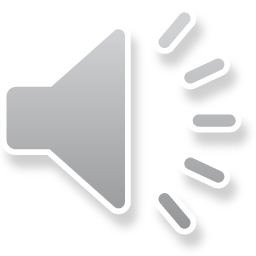 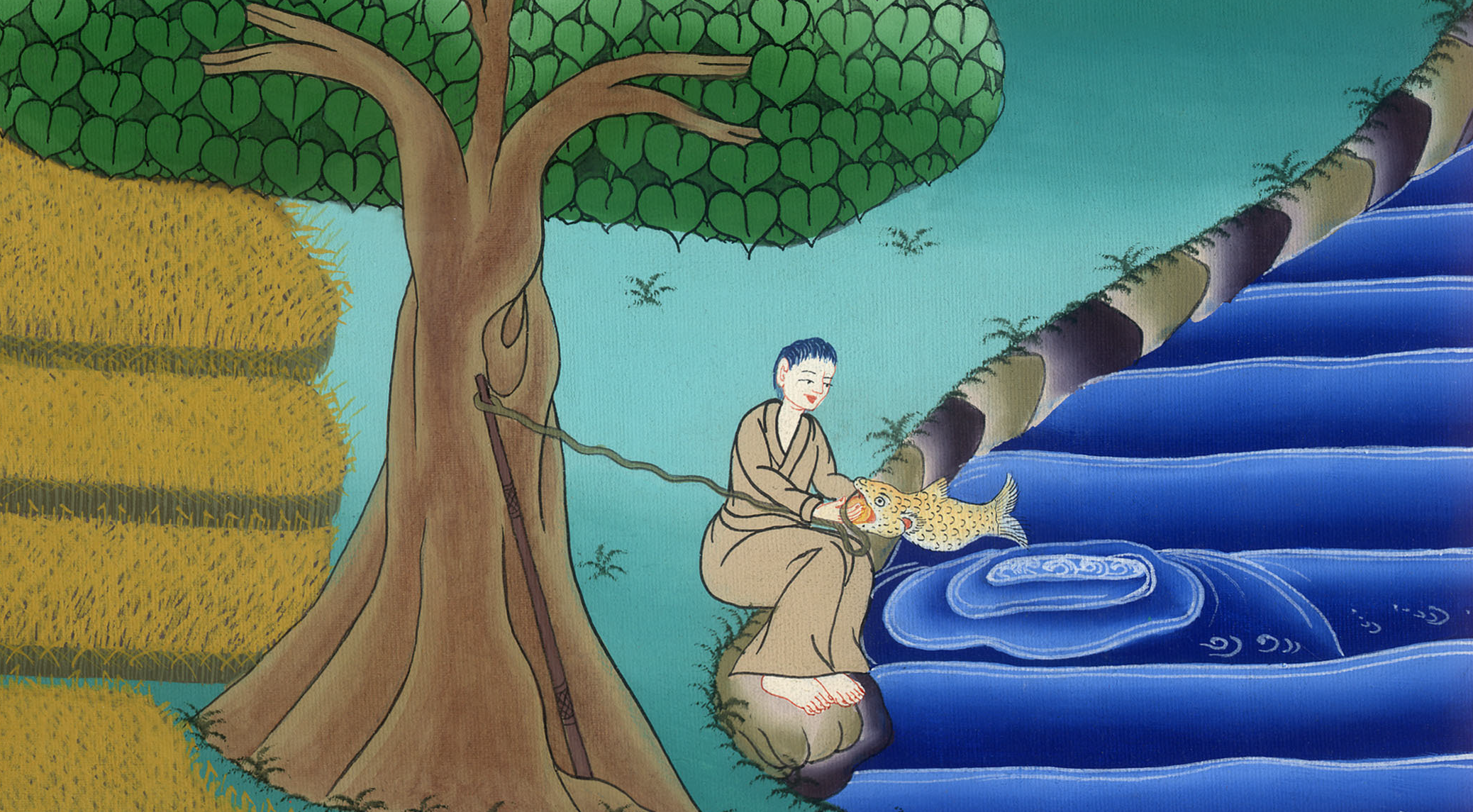 མད་ཐཱ 17, མར་ཀུ 9
མཆོད་ཁང་གི་ཁྲལ།
This work is licensed under a Creative Commons Attribution-ShareAlike 4.0 International License
མད་ཐཱ 17:24ཁོང་རྣམས་ཀ་ཕར་ན་ཧུམ་དུ་སླེབས་དུས་མཆོད་ཁང་གི་ཁྲལ་སྡུད་མཁན་རྣམས་པེ་ཏྲོའི་རྩར་ཡོང་ནས་ཁོང་ལ་“ཁྱེད་ཚོའི་སློབ་དཔོན་གྱིས་མཆོད་ཁང་གི་ཁྲལ་མི་འཇལ་ལམ་”ཞེས་དྲིས་པ་ལ།
Matt17:24After they had arrived in Capernaum, the collectors of the two-drachma tax  came to Peter and asked, “Does your Teacher pay the two drachmas?”
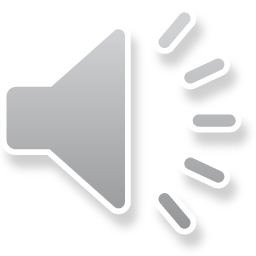 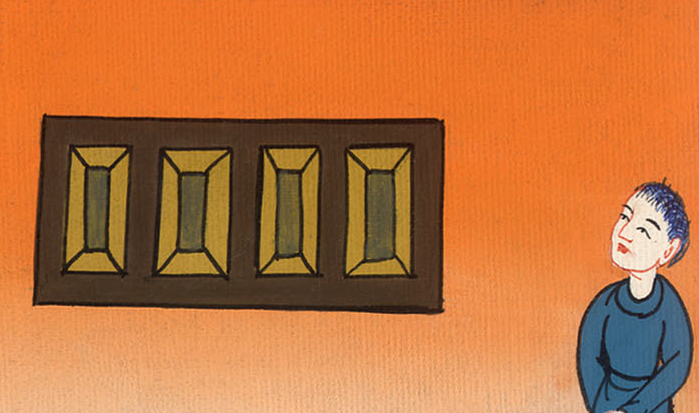 མད་ཐཱ 17:24
25པེ་ཏྲོས་“འཇལ་ལོ་”ཞེས་ཟེར་བ་དང༌། ཁང་པའི་ནང་ལ་ཡོང་བའི་ཚེ་ཡེ་ཤུས་ཁོ་ལ་སྔོན་དུ་གསུངས་ཏེ་“སི་མོན། ཅི་ལྟར་སེམས། འཇིག་རྟེན་གྱི་རྒྱལ་པོ་རྣམས་ཀྱིས་སུ་ནས་ཁྲལ་སྡུད་དམ། རང་གི་བུའམ། གཞན་རྣམས་ནས་སྡུད་དམ་”ཞེས་གསུངས།
25“Yes,” he answered.
When Peter entered the house, Jesus preempted him. “What do you think, Simon?” He asked. “From whom do the kings of the earth collect customs and taxes: from their own sons, or from others?”
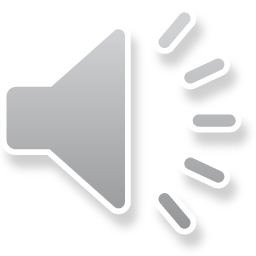 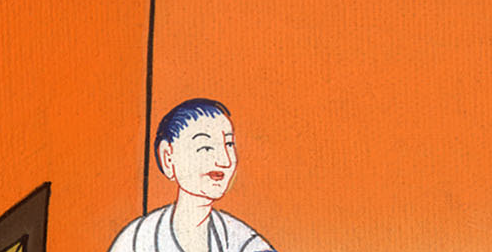 མད་ཐཱ 17:25
26པེ་ཏྲོས་“གཞན་རྣམས་ནས་སྡུད་”ཅེས་ཞུས། ཡེ་ཤུས་ཁོ་ལ་“འོ་ན་བུ་རྣམས་ཀྱིས་འཇལ་མི་དགོས།
26“From others,” Peter answered.
“Then the sons are exempt,” Jesus declared.
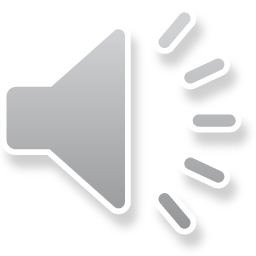 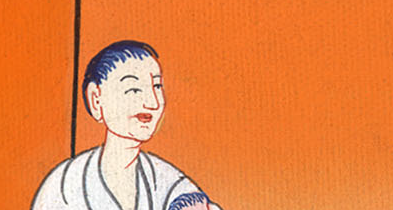 མད་ཐཱ 17:26
27ང་ཚོས་ཁོ་ཚོར་ཕོག་ཐུག་མ་གཏོང་བའི་ཕྱིར་མཚོ་ལ་སོང་ནས་ལྕགས་ཀྱུ་ཆུའི་ནང་དུ་འཕེན་པ་དང༌། སྔོན་ལ་ཐོན་པའི་ཉ་དེ་བཟུང་ནས་དེའི་ཁ་ཕྱེ་ཏེ་ཊམ་ཀ་གཅིག་རྙེད་ཡོང༌། དེ་འཁྱེར་ནས་ངེད་གཉིས་ཀྱི་ཕྱིར་ཁོ་ཚོར་སྤྲོད་ཅིག་”ཅེས་གསུངས་སོ། །
27“But we don’t want to make them angry. So go to the lake and throw out your fishing line. Take the first fish you catch. Open its mouth. There you will find the exact coin you need. Take it and give it to them for my tax and yours.”
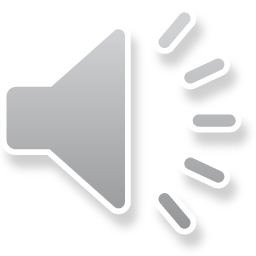 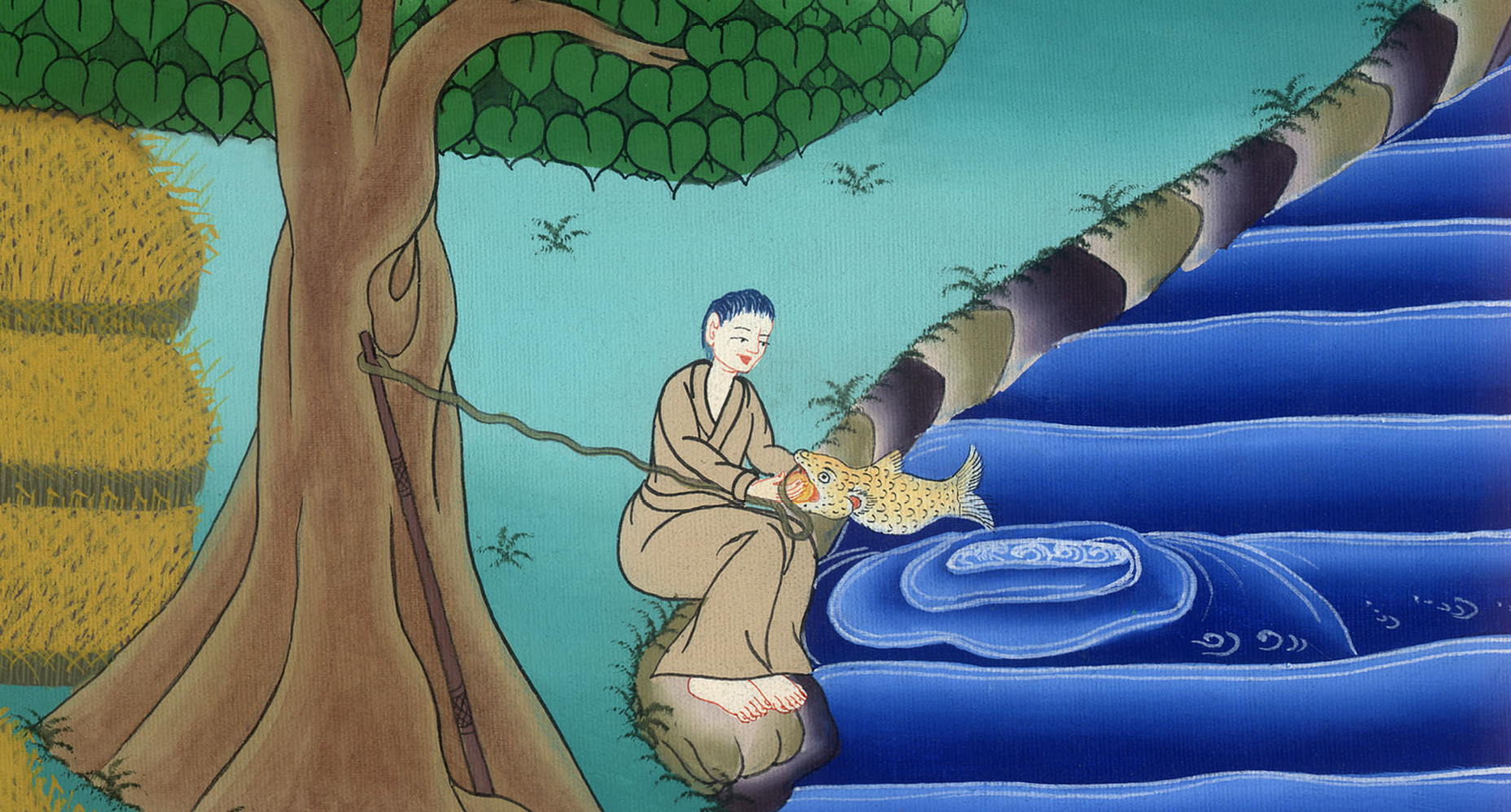 མད་ཐཱ 17:27
27ང་ཚོས་ཁོ་ཚོར་ཕོག་ཐུག་མ་གཏོང་བའི་ཕྱིར་མཚོ་ལ་སོང་ནས་ལྕགས་ཀྱུ་ཆུའི་ནང་དུ་འཕེན་པ་དང༌། སྔོན་ལ་ཐོན་པའི་ཉ་དེ་བཟུང་ནས་དེའི་ཁ་ཕྱེ་ཏེ་ཊམ་ཀ་གཅིག་རྙེད་ཡོང༌། དེ་འཁྱེར་ནས་ངེད་གཉིས་ཀྱི་ཕྱིར་ཁོ་ཚོར་སྤྲོད་ཅིག་”ཅེས་གསུངས་སོ། །
It happened just like this
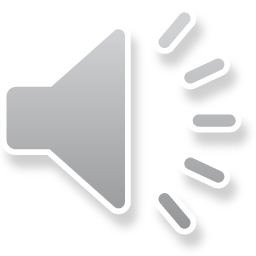 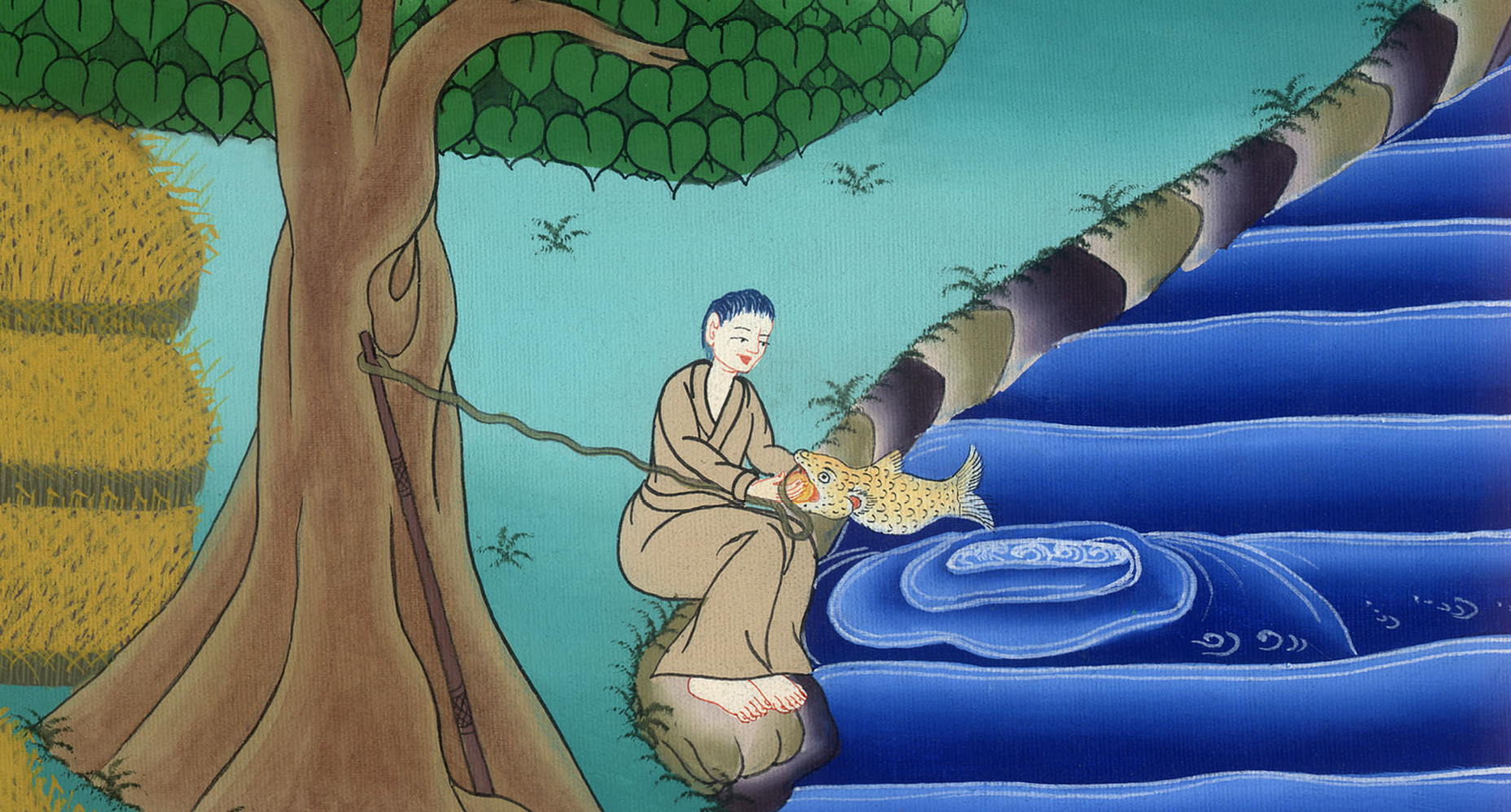 33དེ་ནས་ཁོང་རྣམས་གྲོང་ཁྱེར་ཀ་ཕར་ན་ཧུམ་དུ་སླེབས་ནས། ཡེ་ཤུས་ཁང་པའི་ནང་དུ་བཞུགས་པའི་ཚེ་ཉེ་གནས་ཚོར་“ཁྱེད་ཚོས་ལམ་ཁར་ཅི་ཞིག་གླེང་བ་ཡིན་”ཞེས་དྲིས་པས།
Mark 933Then they came to Capernaum. While Jesus was in the house, He asked them, “What were you discussing on the way?”
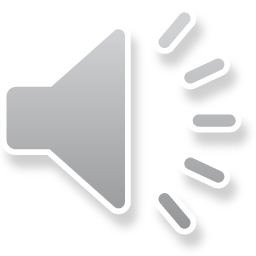 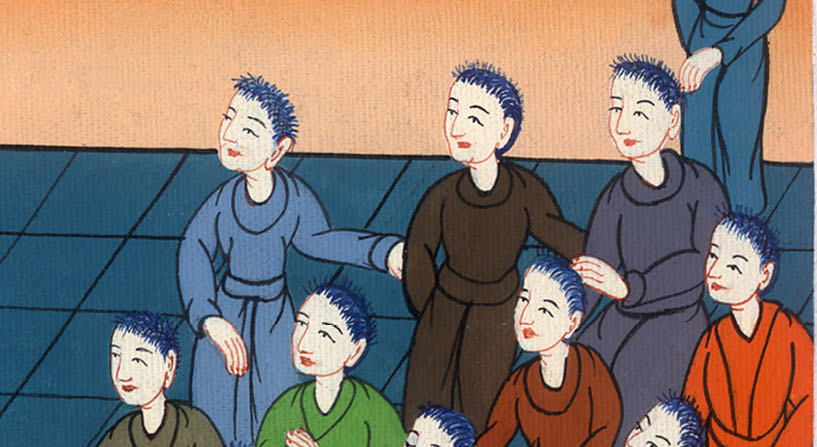 མར་ཀུ 9:33
34ཁོ་ཚོས་ལམ་ལ་ཕན་ཚུན་གཅིག་གིས་གཅིག་ལ་ཁོ་ཚོ་ནང་ནས་སུ་མཆོག་ཏུ་ཡིན་པའི་གཏམ་གླེང་བས་ཁོ་ཚོ་ཁ་རོག་བསྡད།
34But they were silent, for on the way they had been arguing about which of them was the greatest.
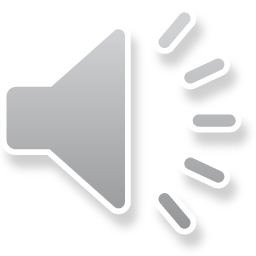 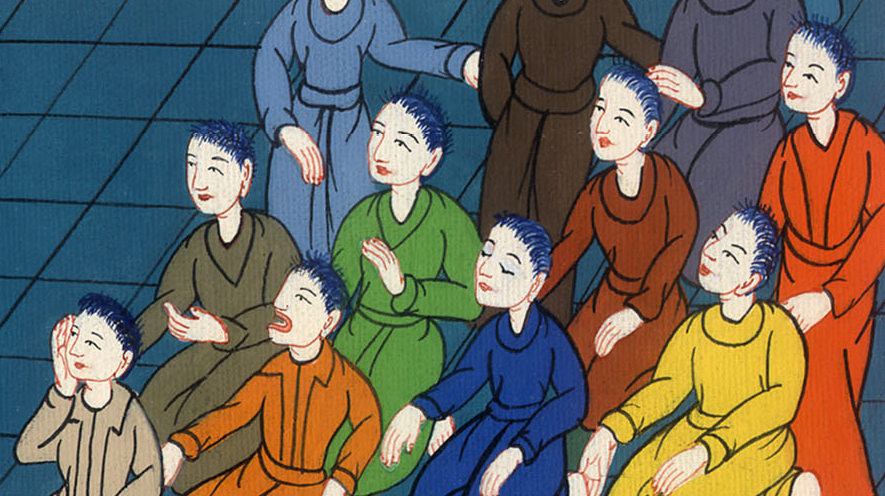 མར་ཀུ 9:34
35ཁོང་བཞུགས་ནས་ཉེ་གནས་བཅུ་གཉིས་པོ་བོས་ཏེ་“མི་སུ་ཡང་མཆོག་ཏུ་འགྱུར་འདོད་ན། ཐམས་ཅད་ཀྱི་ནང་ནས་རྟིང་མར་གྱུར་ལ་ཀུན་གྱི་གཡོག་པོ་བྱེད་དགོས་སོ་”ཞེས་གསུངས།
35Sitting down, Jesus called the Twelve and said, “If anyone wants to be first, he must be the last of all and the servant of all.”
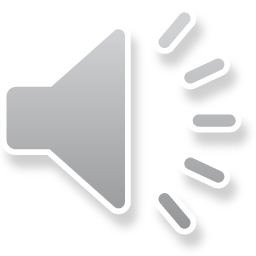 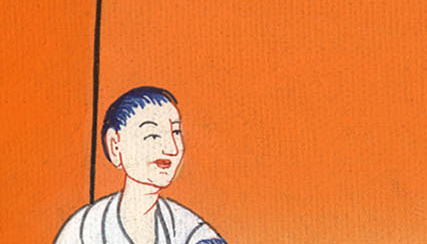 མར་ཀུ 9:35
36དེ་ནས་ཡེ་ཤུས་ཕྲུ་གུ་ཆུང་ངུ་ཞིག་ཁྲིད་ཡོང་སྟེ་ཁོང་ཚོའི་དཀྱིལ་དུ་བཞག་པ་དང༌། ཡང་ཕྲུ་གུ་དེ་ཁོང་གི་སྐུ་པང་དུ་བསྣམས་ནས་
36Then He had a little child stand among them. Taking the child in His arms, He said to them,
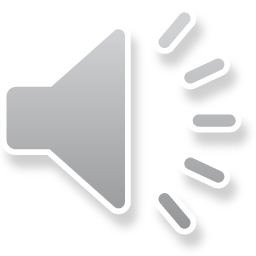 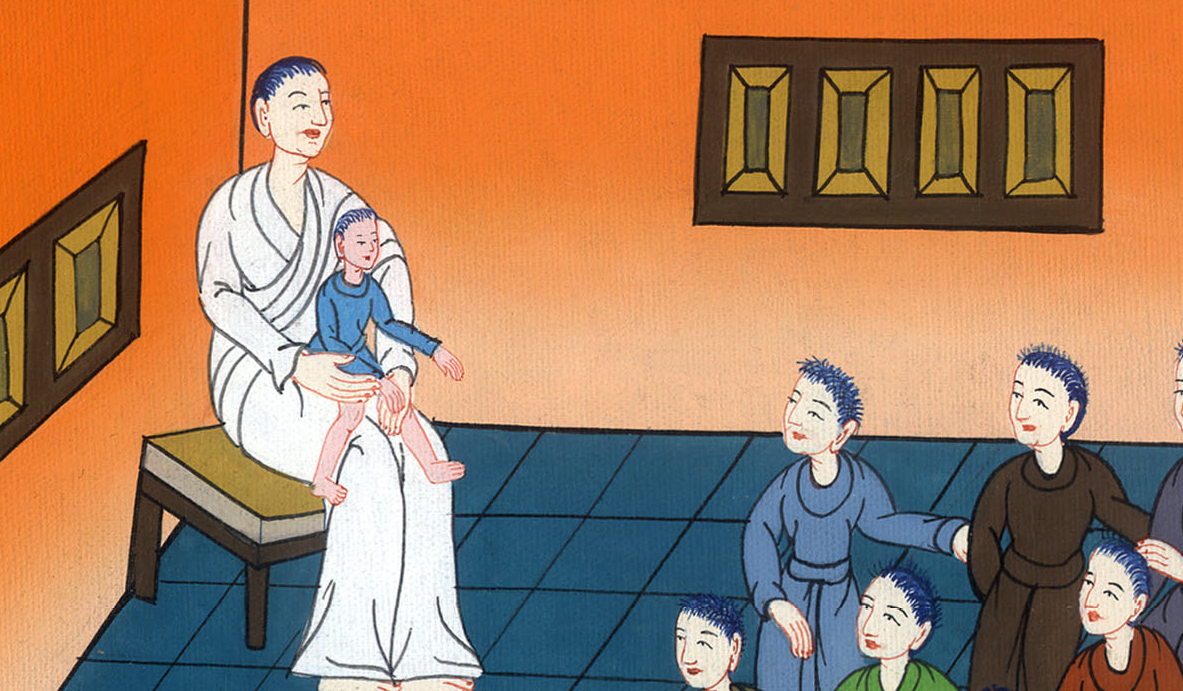 མར་ཀུ 9:36
37“སུས་ཀྱང་ཕྲུ་གུ་ཆུང་ངུ་འདི་འདྲ་བ་རྣམས་ཀྱི་ནང་ནས་གཅིག་ངའི་མིང་གི་ཐོག་ནས་གདན་འདྲེན་པ་དེས་ང་རང་འདྲེན། སུས་ཀྱང་ང་འདྲེན་པ་དེས་ང་རང་གདན་མི་འདྲེན་གྱིས། ང་གཏོང་མཁན་དེ་སྤྱན་འདྲེན་ནོ་”ཞེས་གསུངས།
37“Whoever welcomes one of these little children in My name welcomes Me, and whoever welcomes Me welcomes not only Me, but the One who sent Me.”
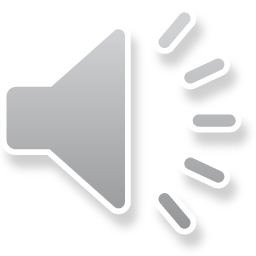 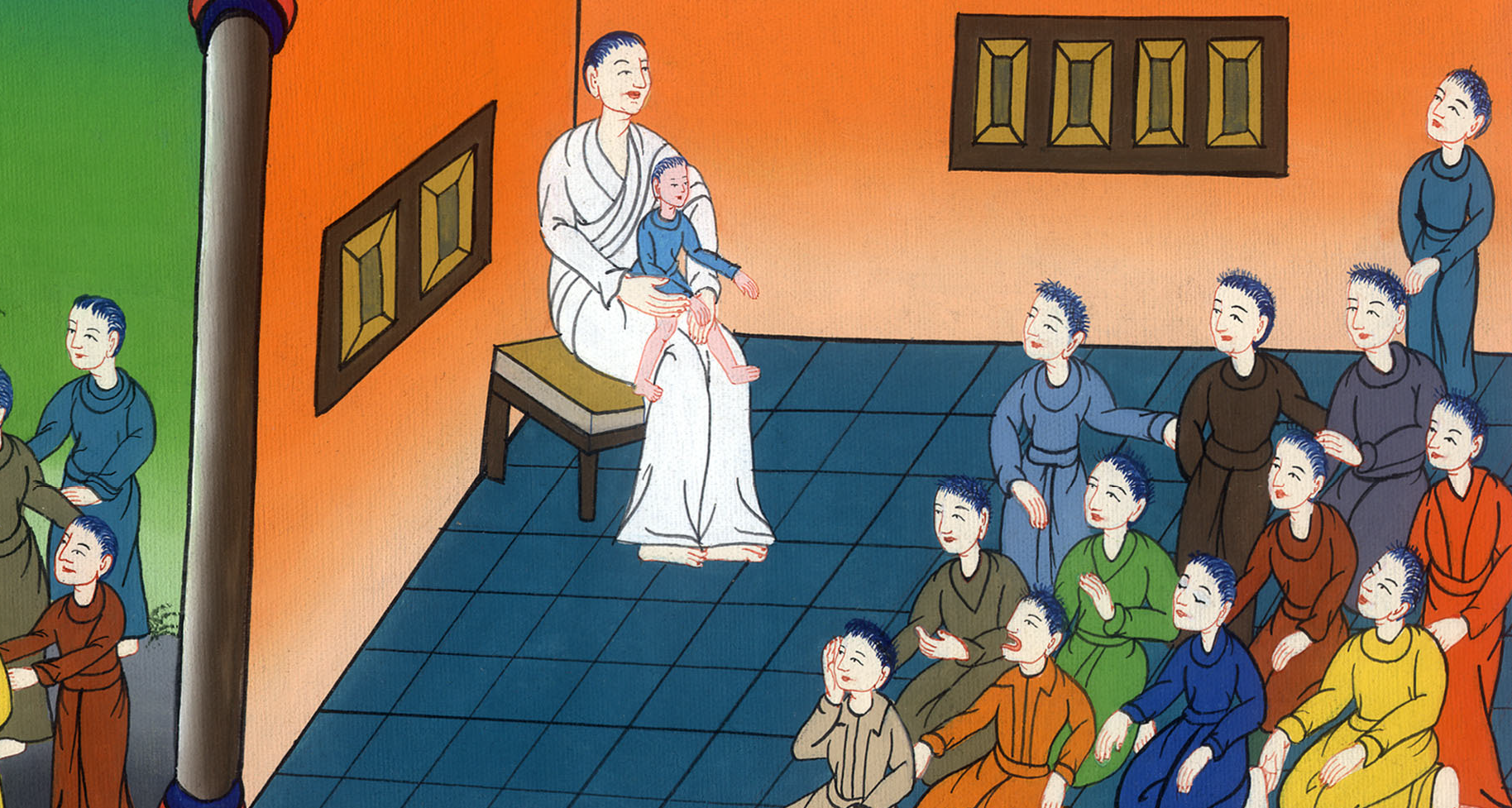 མར་ཀུ 9:37